Proses Pengerjaan Dingin*
A. Penarikan
	- bahan tebuk (blanks)
	- tabung
	- cetak timbul
	- kawat
	- putar tekan
	- putar tekan gunting
	- pembentukan tarik
	- pembentukan tarik tekan

B. Penekanan
	- koin
	- pengerolan dingin
	- membuat ukuran degna tepat
	- pemukulan atau tempa dingin
	- pemebentukan intra
	- pembutan ulir dan dan alur
	- pengelingan
	- staking
Proses Pengerjaan Dingin**
C. Pelengkungan
	- pelengkungan sudut
	- pengerolan
	- pelengkungan pelat
	- curling
	- kampuh

D. Pengguntingan
	- bahan tebuk
	- pons
	- pemotongan
	- pemangkasan
	- pelubangan
	- takik
	- belah
	- tusuk
	- serut
Proses Pengerjaan Dingin***
E. Berenergi tinggi
	- ledakan
	- hidroelektrik
	- magnetik

F. Hobb

G. Ekstrusi
	- dingin
	- impak

H. Penumbukan peluru
Penyelesaian Tabung
Tabung dibentuk dengan pengerjaan panas dibersihkan kemudian ditarik dingin
Peningkatan kekerasan tinggi, sehingga jika diperlukan beberapa kali reduksi penampang bahan harus dianil
Contoh produk: jarum suntik (diameter kurang dari 0.13 mm)
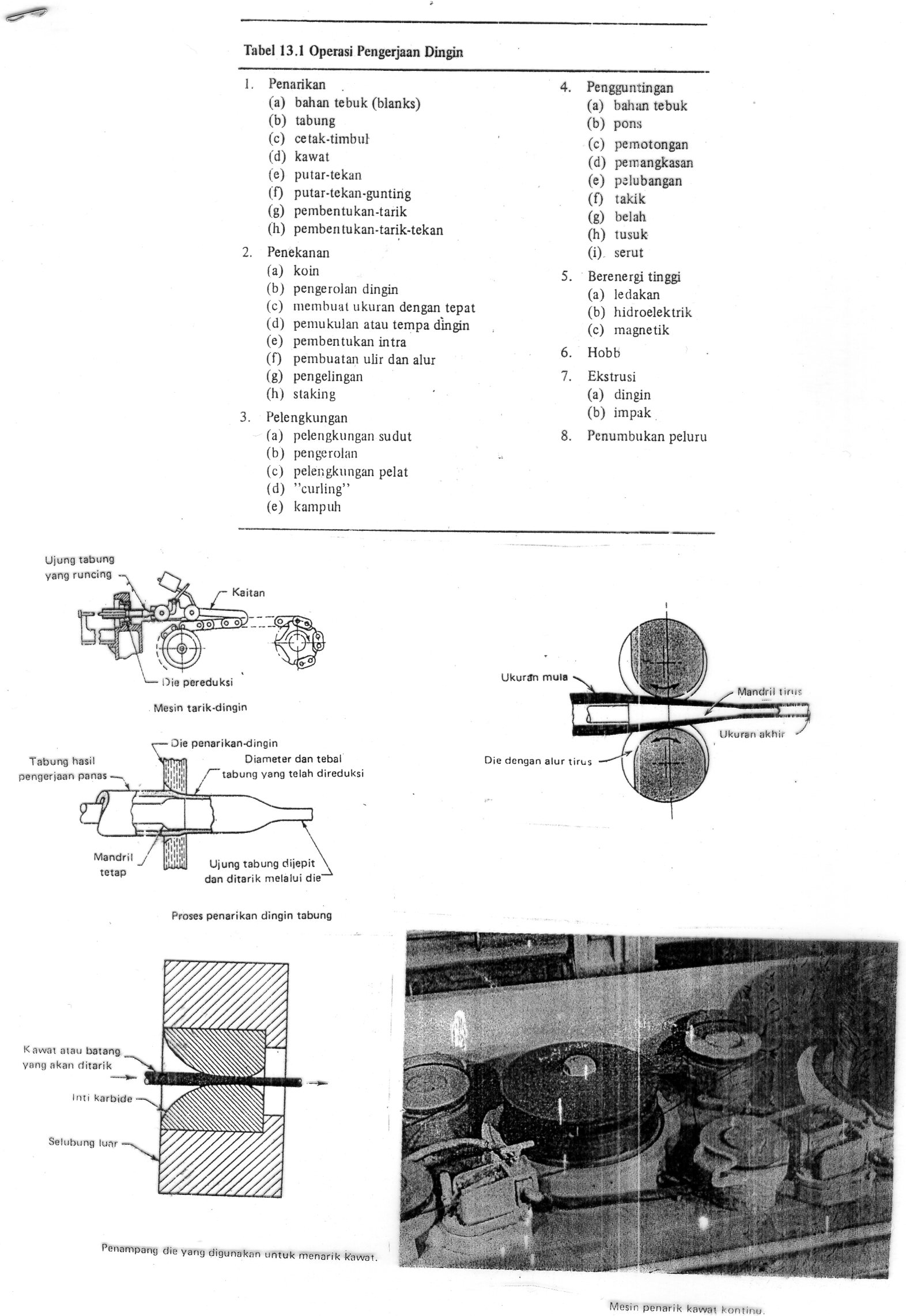 Penarikan Kawat
Batang kawat hasil pengerolan panas ditarik melalui beberapa die untuk memperkecil diamter dan menaikkan sifat fisiknya
Proses:
	- bertahap
	- kontinu
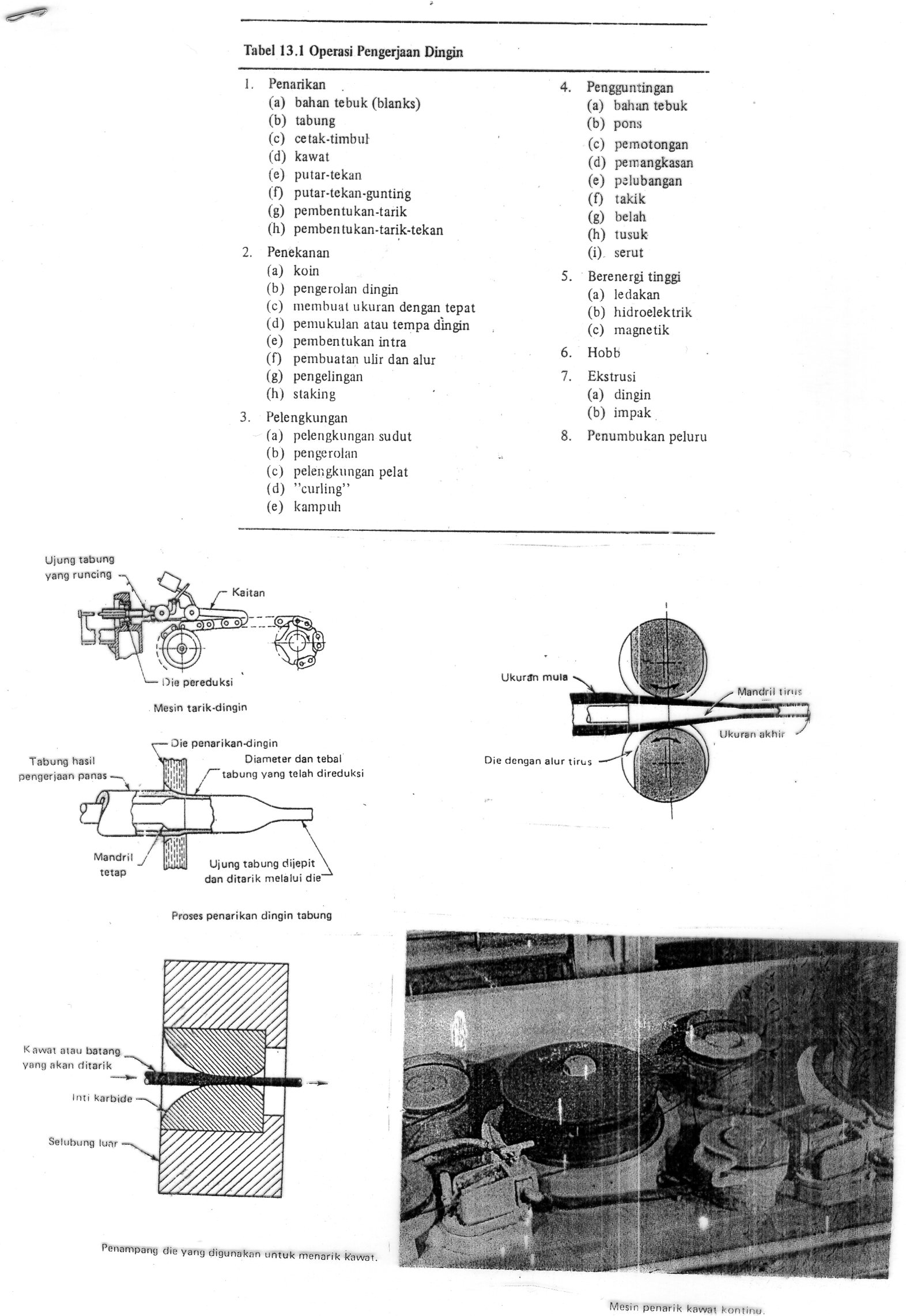 Pembuatan Lembaran Tipis
Lembaran tipis dibuat dengan pengerolan dingin
	1. logam cair dituangkan kemudian didinginkan dan dirol menjadi lembaran tipis

	2. proses Hunter: logam cair ditekan melalui nosel kemudian dirol bertahap menjadi lembaran tipis
Proses Putar Tekan
Lembaran logam ditekan sambil diputar pada cetakan

Terjadi pengerasan regangan

Kelebihan dibandingan dengan proses pres: peralatan lebih murah, untuk produk besar jauh lebih murah, operator terlatih, laju produksi rendah

Digunakan untuk membuat alat musik, alat penerangan, reflektor, corong, bejana besar, alat-alat dapur
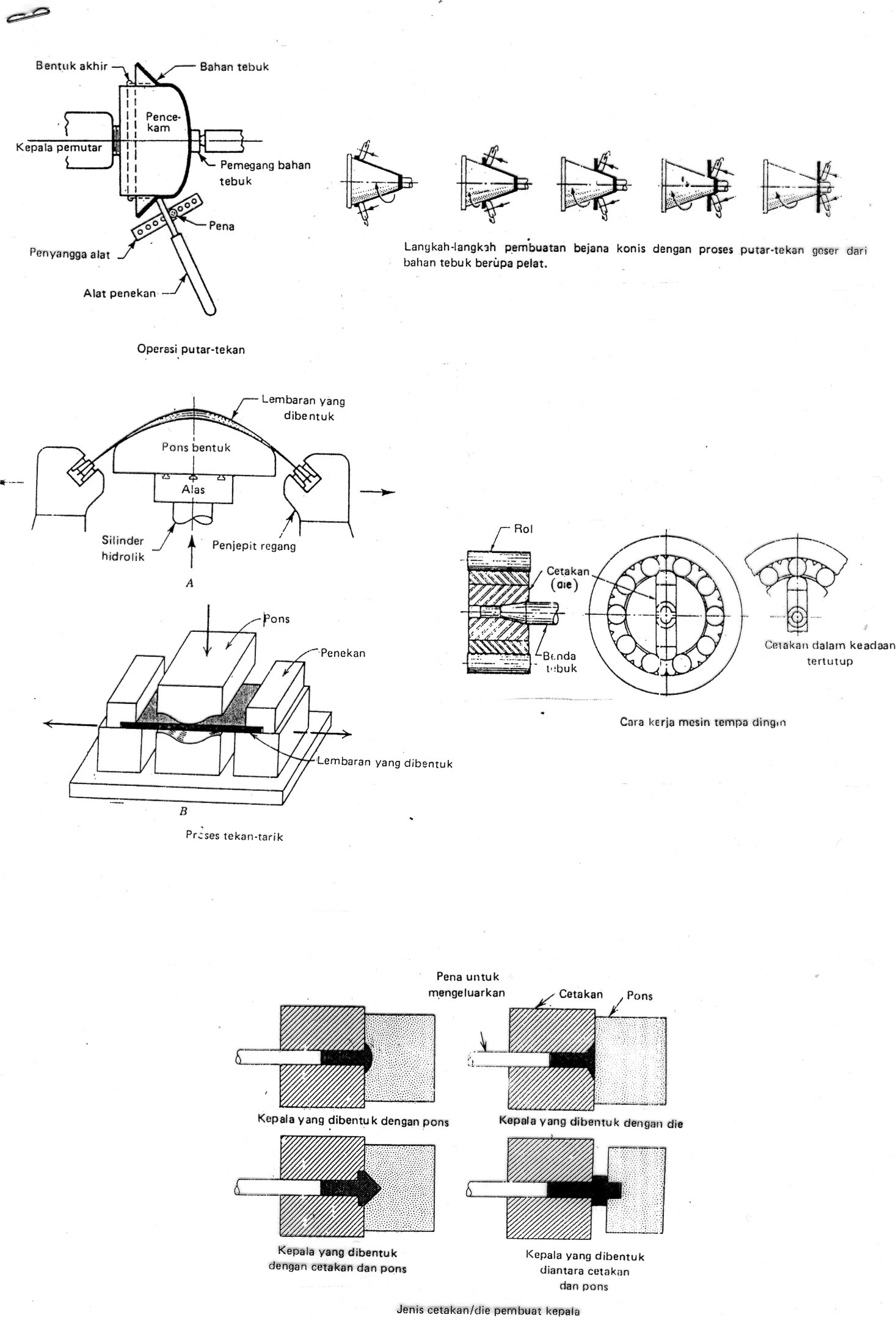 Proses Putar Tekan Geser
Untuk membentuk pelat yang tebal digunakan rol penekan bermotor menggantikan penekan tangan
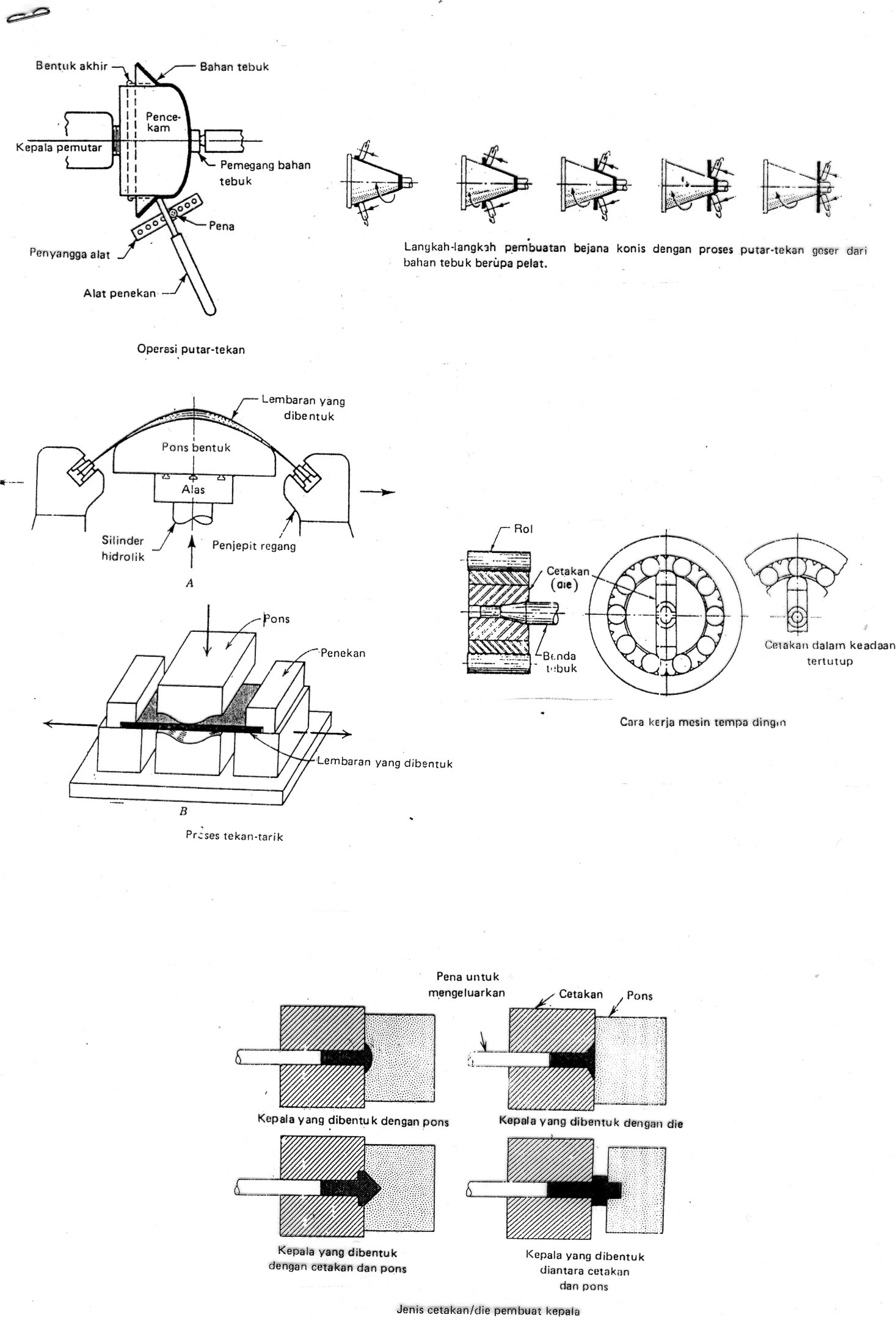 Proses Tekan Tarik
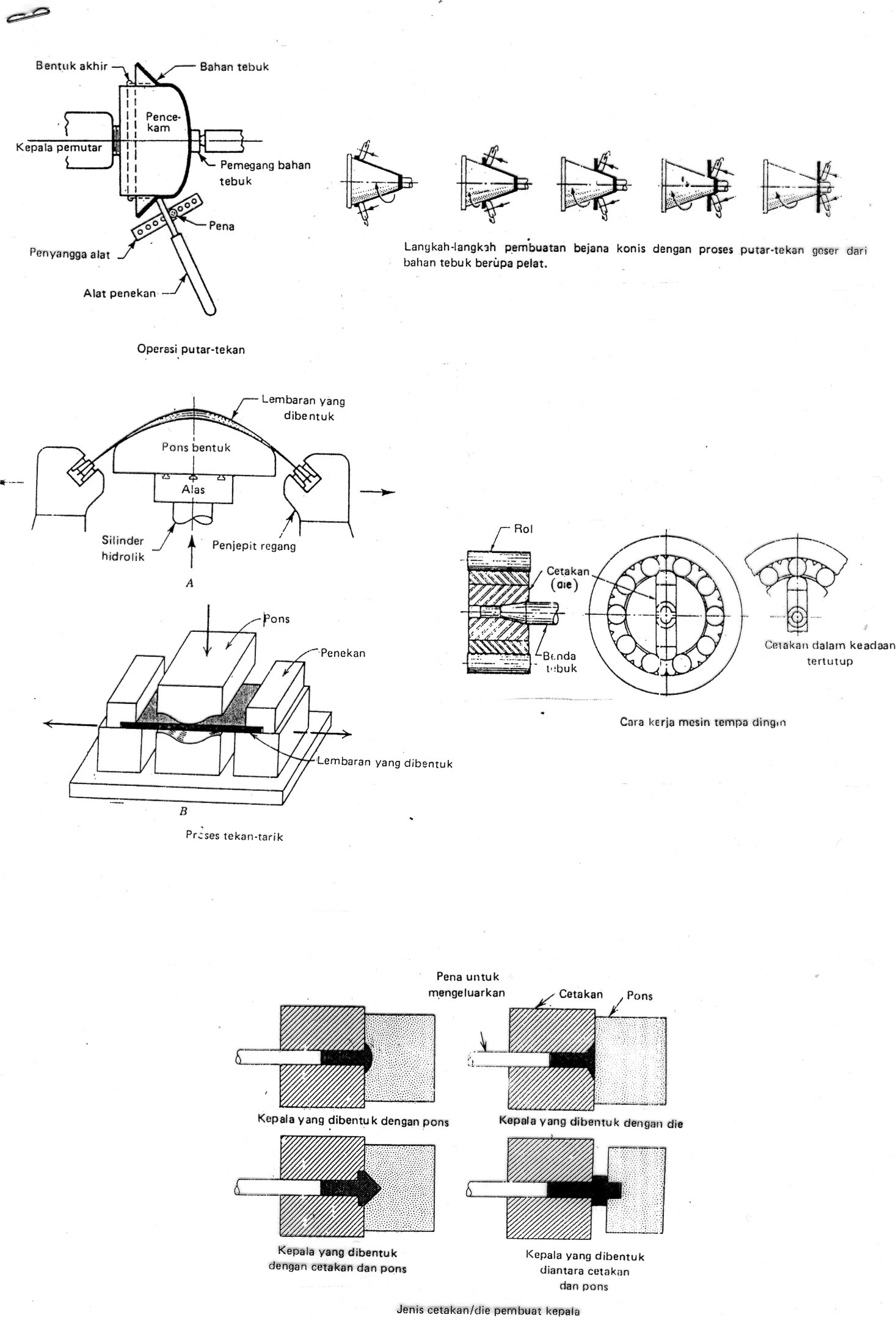 Lembaran logam dibentuk dengan proses tarik

Kelemahan: benda harus dijepit dan ada kerugian bahan

Untuk membuat panel baja, penutup mesin, bagian pesawat dan kendaraan bermotor
Penempaan Dingin
Pengerjaan dingin dengan gaya tekan atau impak untuk membentuk logam sesuai dengan cetakan

Contoh: pembuatan pensil mekanis, ujung payung, kepala baut, paku keling
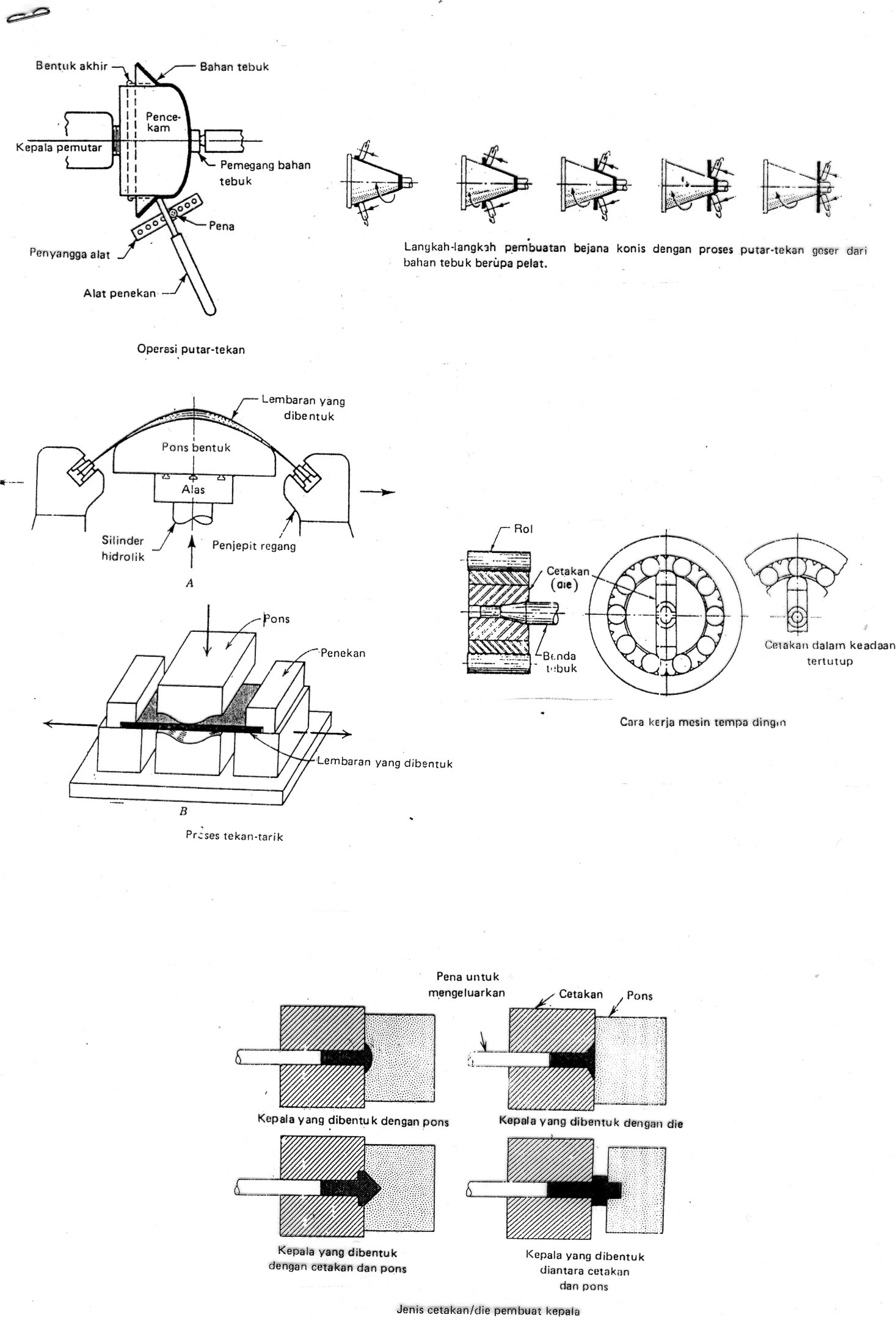 Stempel Dan Cetak Timbul
Stempel: dilakukan dalam cetakan sedemikian sehingga logam tidak dapat mengalir dalam arah lateral.
Digunakan untuk membuat koin, dan diterapkan pada logam yang lunak

Cetak timbul: merupakan proses penarikan, tidak memerlukan tekanan yang tinggi seperti stempel
Digunakan pada logam tipis untuk membuat pelat nama, medali, perhiasan, kerajinan
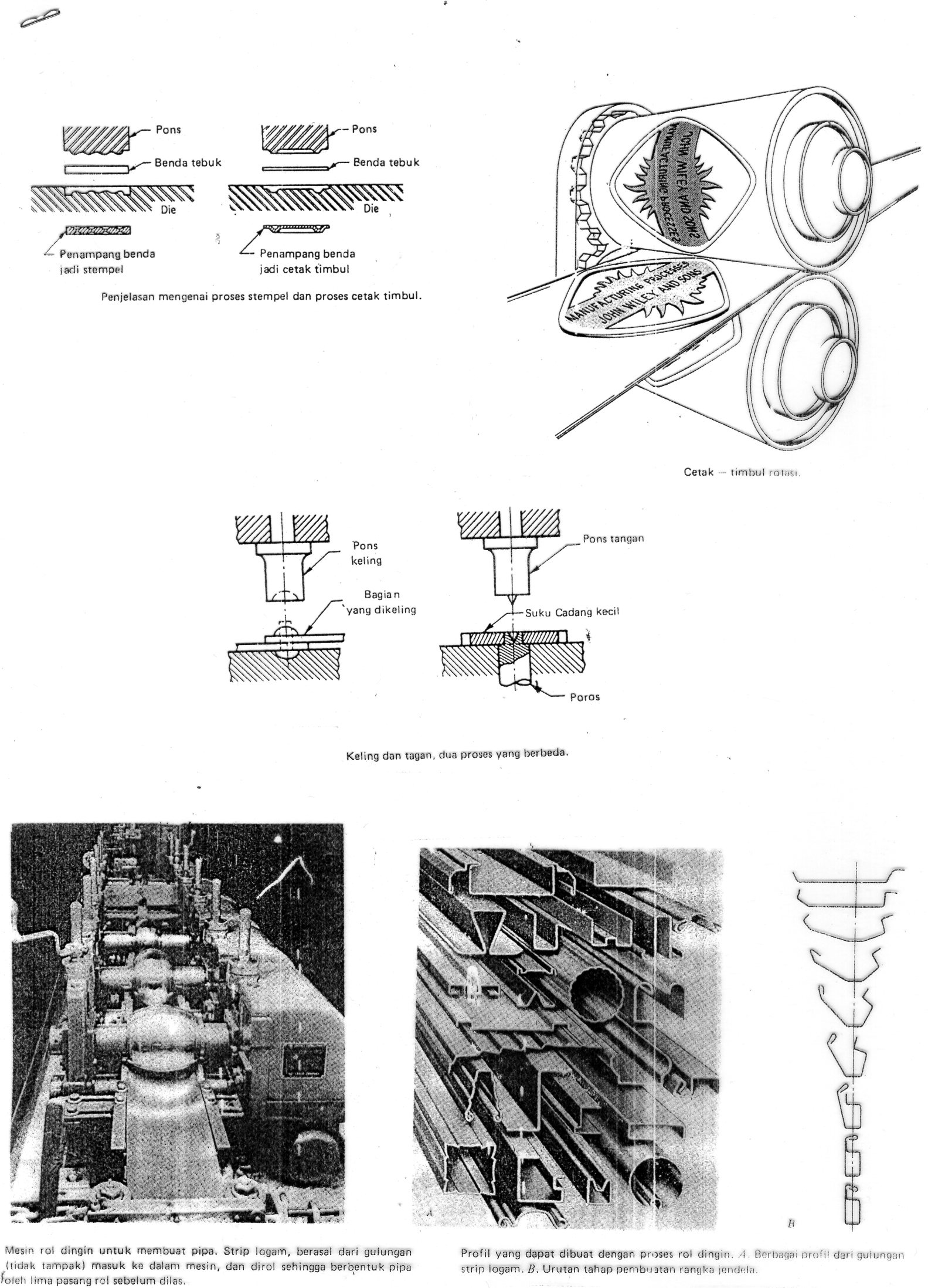 Keling Dan Tagan
Merupakan proses penyatuan dua bagian benda kerja
Keling: digunakan paku keling untuk menyambung
Tagan (staking): tidak digunakan paku keling, bagian yang satu dengan lainnya ditekan sehingga terpasang dengan erat
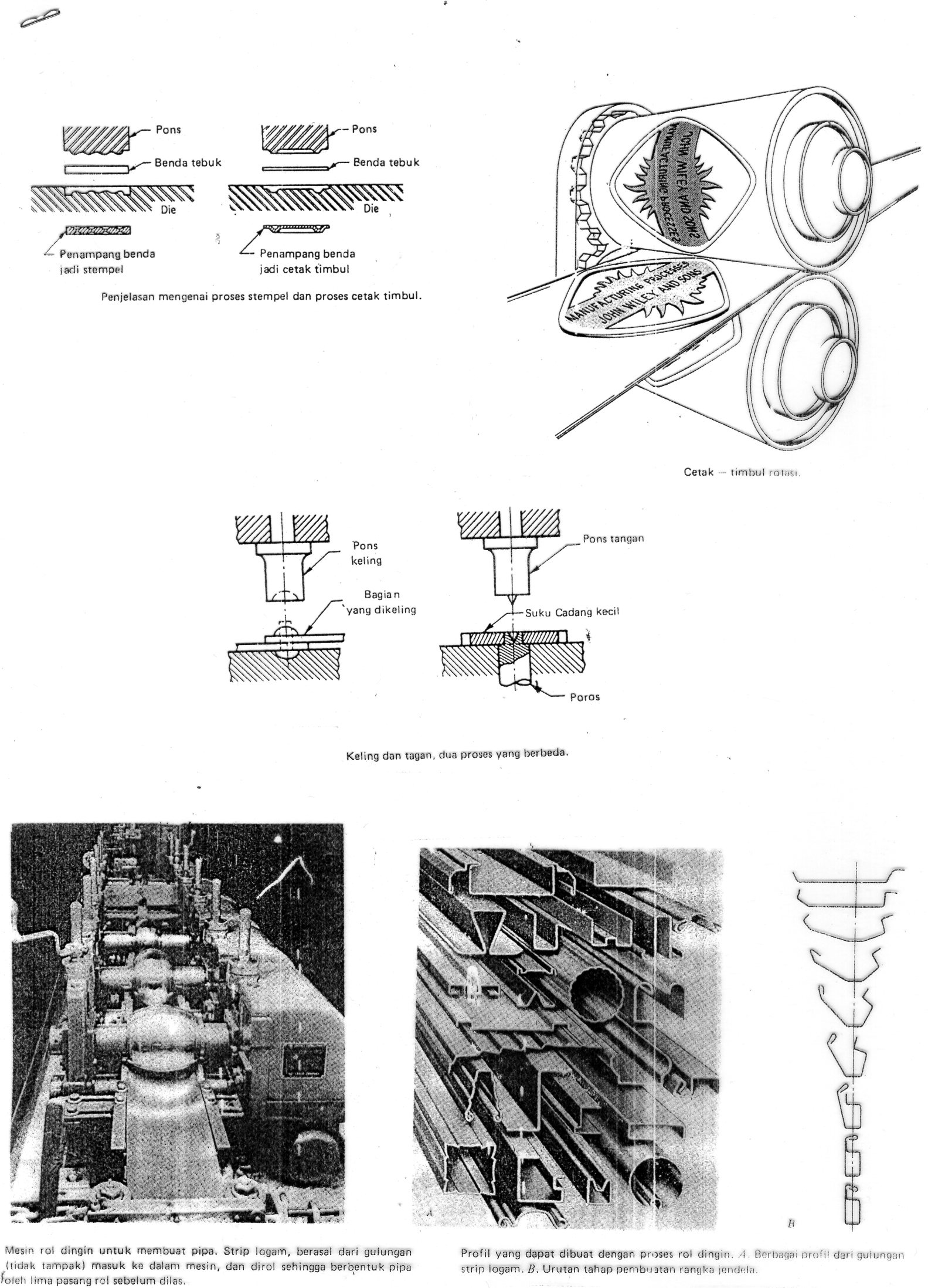 Pembentukan Rol Dingin
Lembaran logam dibentuk dengan mengumpankannya melalui sederetan rol
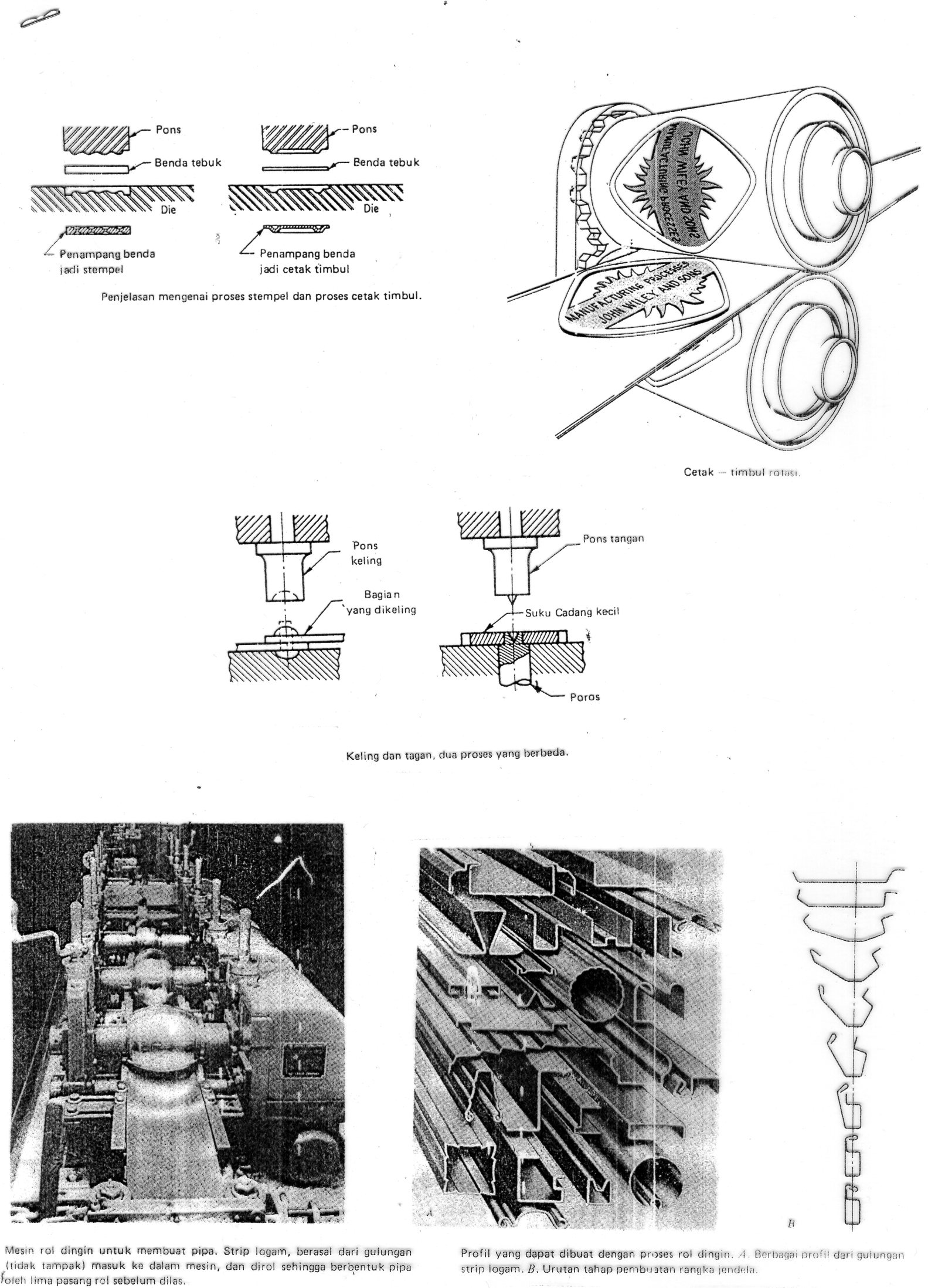 Proses Pembentukan Berenergi Tinggi*
Pembentukan berkecepatan tinggi (High Energy Rate Forming/HERF): pembentukan logam dengan memberikan energi yang berkecepatan tinggi pada benda kerja
	1. Pembentukan dengan ledakan
	2. Pembentukan elektrohidrolik
	3. Pembentukan magnetik
Proses Pembentukan Berenergi Tinggi**
Pembentukan dengan ledakan: digunakan bahan peledak, gas bertekanan tinggi
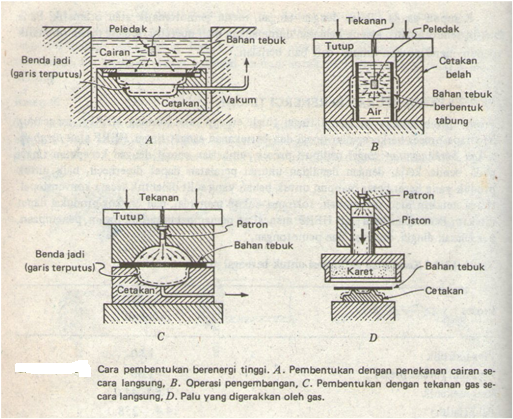 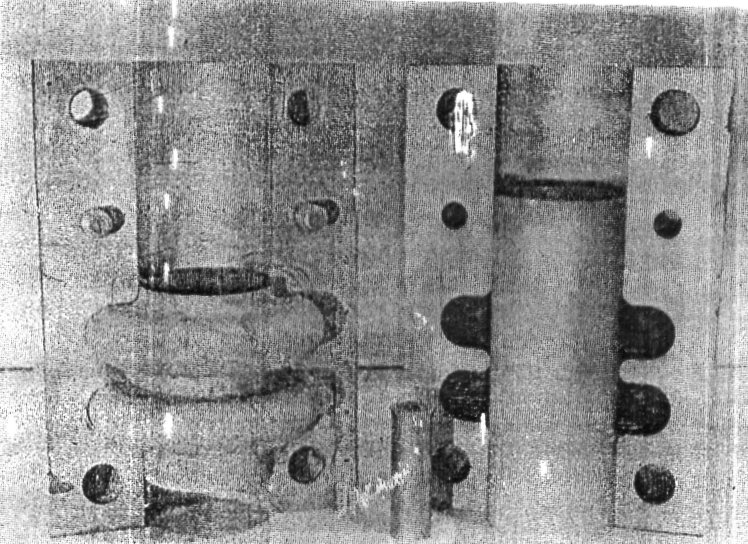 Proses Pembentukan Berenergi Tinggi**
Pembentukan elektromagnetik: digunakan energi elektromagnetik
Kelebihan: Tekanan merata pada benda kerja, laju produksi cepat, kemampuan pembentukan yang sama (reproducibility) baik, tidak diperlukan pelumas, tidak ada bagian yang bergerak pada peralatan, tidak diperlukan tenaga trampil
Kekuranngan: bentuk yang kompleks tidak dapat dbuat
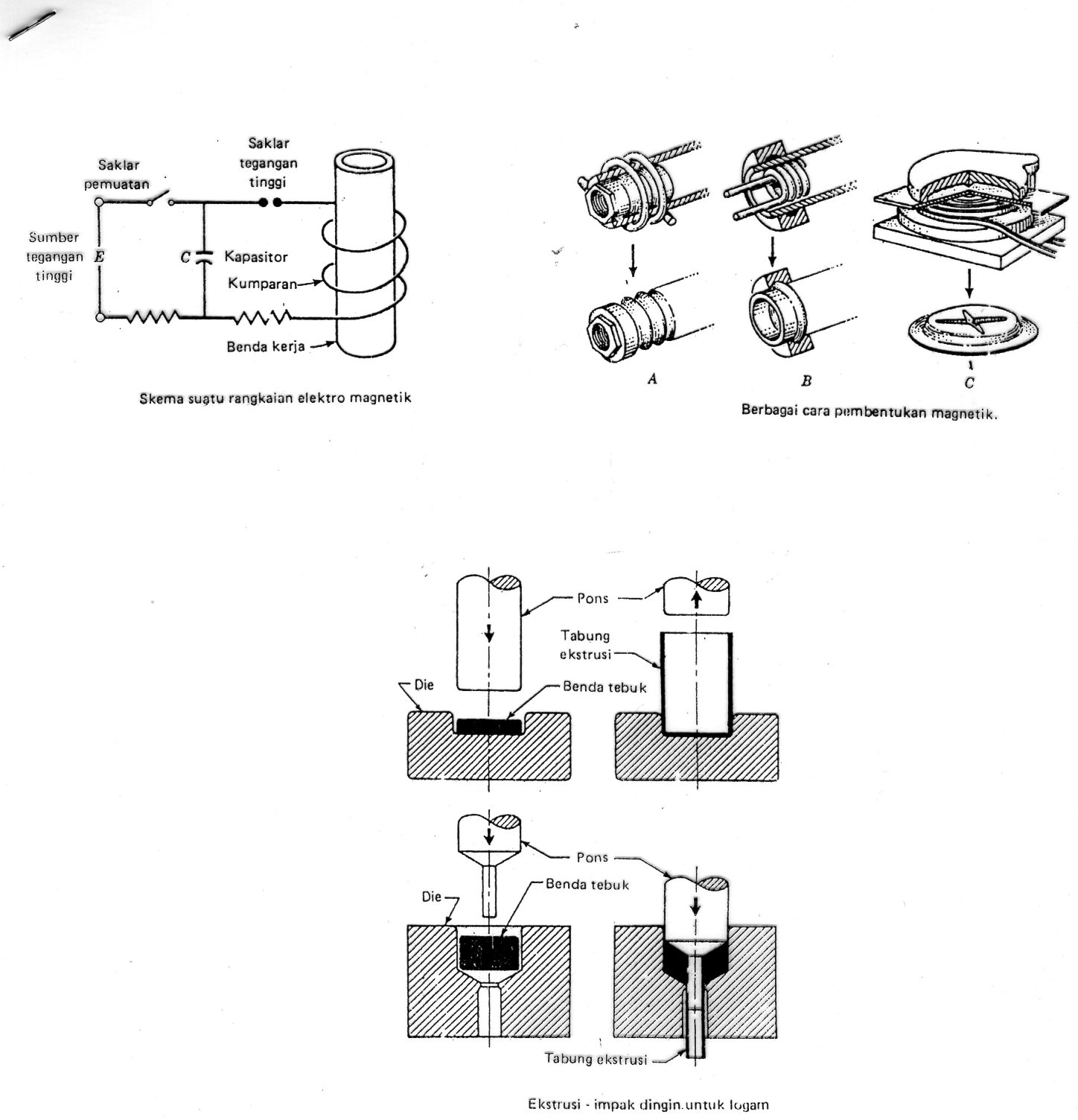 Penembakan Peluru
Penembakan peluru (shot peening) digunakan untuk meningkatkan kekuatan fatik dari bahan dengan memberikan tegangan tekan pada permukaan logam

Peluru berdiameter kecil ditembakkan dengan kecepatan tinggi pada permukaan benda

Digunakan pada roda gigi, pegas, poros engkol, sudu turbin, dll
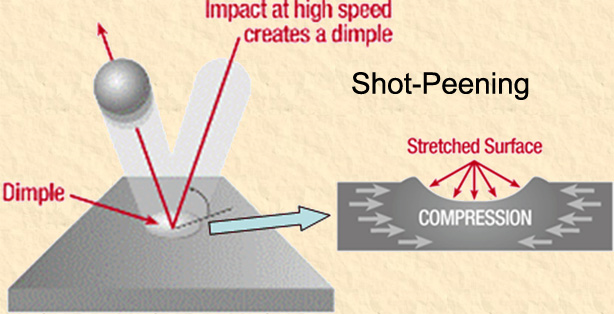